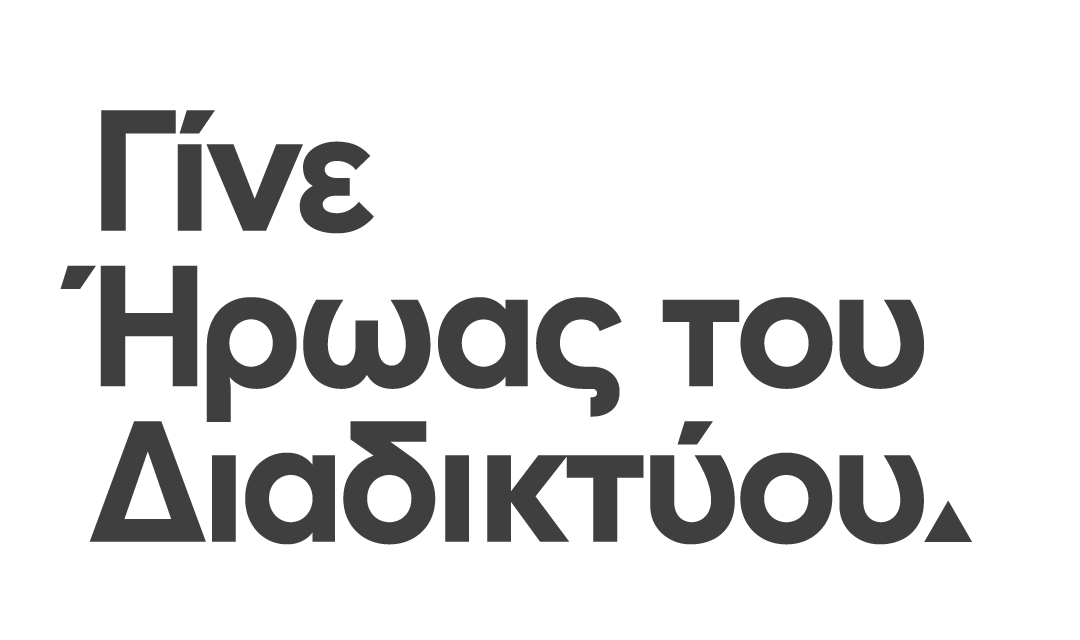 ΕΝΟΤΗΤΑ 4
ΜΑΘΗΜΑ 4
Η κουλ συμπεριφορά είναι καλή συμπεριφορα
Σχετικά με τον τόνο 
της φωνής σου
Πάρε σωστές αποφάσεις
όταν αποφασίζεις τι και με ποιον τρόπο θα επικοινωνήσεις – και αν πρέπει να επικοινωνήσεις καθόλου
ΜάθημαΣτόχοι
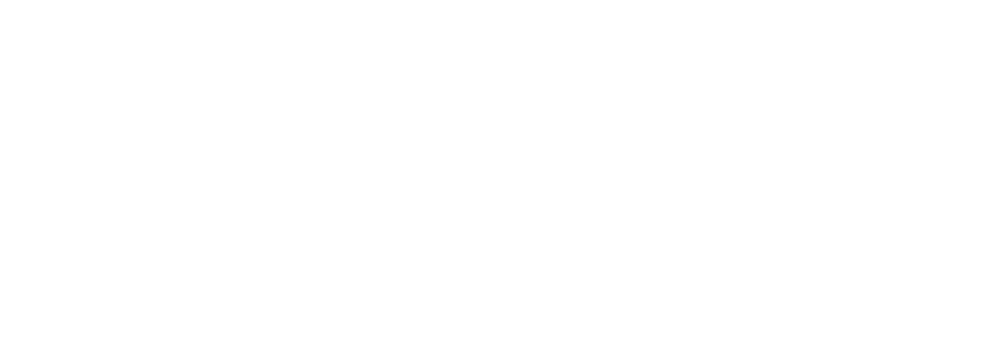 Εντόπισε καταστάσεις
όπου το να περιμένεις να μιλήσεις πρόσωπο με πρόσωπο με κάποιον είναι προτιμότερο από το να στείλεις μήνυμα
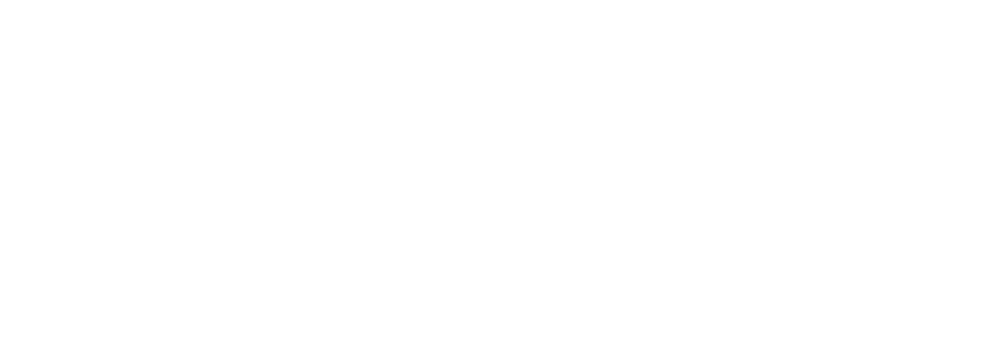 [Speaker Notes: Αφιερώστε λίγο χρόνο για να κατανοήσετε στους στόχους αυτού του μαθήματος πριν ξεκινήσετε τις δραστηριότητες.]
Ας
μιλήσουμε.
Είναι εύκολο να παρεξηγηθείς
[Speaker Notes: Οι επόμενες διαφάνειες δίνουν στους μαθητές την ευκαιρία να σκεφτούν και να συζητήσουν τα σενάρια της Ενότητας 4, Μάθημα 4 του οδηγού Be Internet Awesome.]
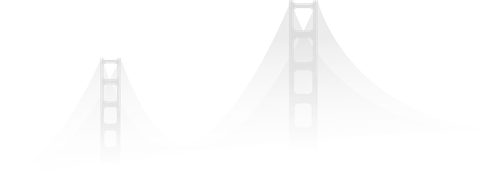 Σε έχουν παρεξηγήσει ποτέ για κάποιο μήνυμα που έστειλες; Για παράδειγμα, έστειλες ποτέ κάποιο αστείο που πίστεψαν οι φίλοι σου;
[Speaker Notes: Οι μαθητές μπορούν να γράψουν τις εμπειρίες τους στο διαθέσιμο χώρο.]
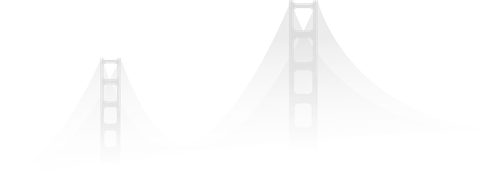 Σε έχουν παρεξηγήσει ποτέ για κάποιο μήνυμα που έστειλες; Τι έκανες για να το ξεκαθαρίσεις; Τι θα μπορούσες να είχες κάνει διαφορετικά;
[Speaker Notes: Οι μαθητές μπορούν να γράψουν τις εμπειρίες τους στο διαθέσιμο χώρο.]
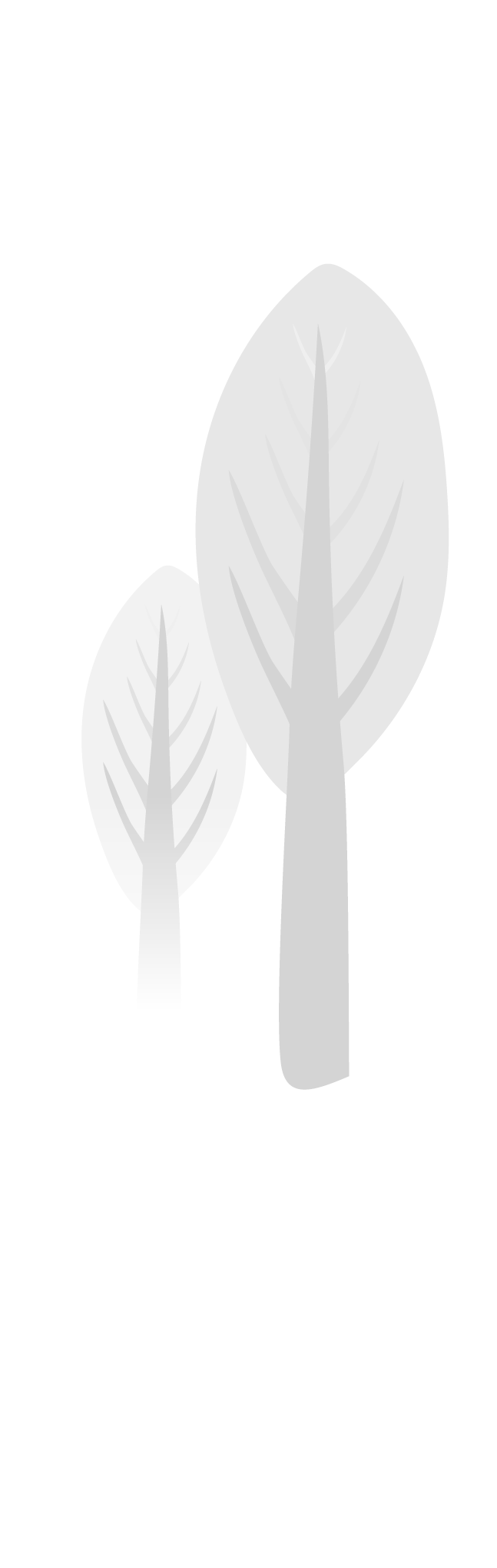 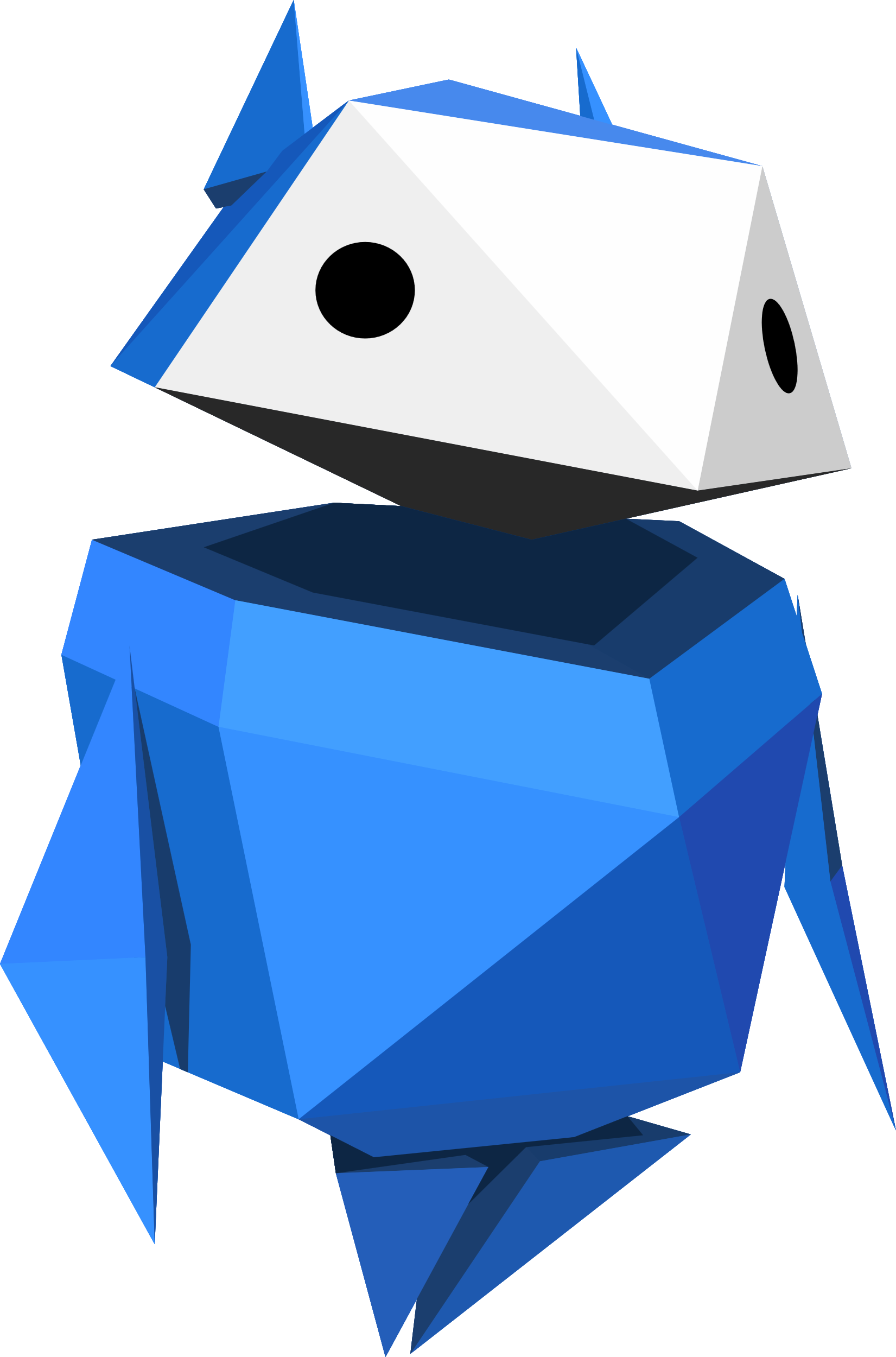 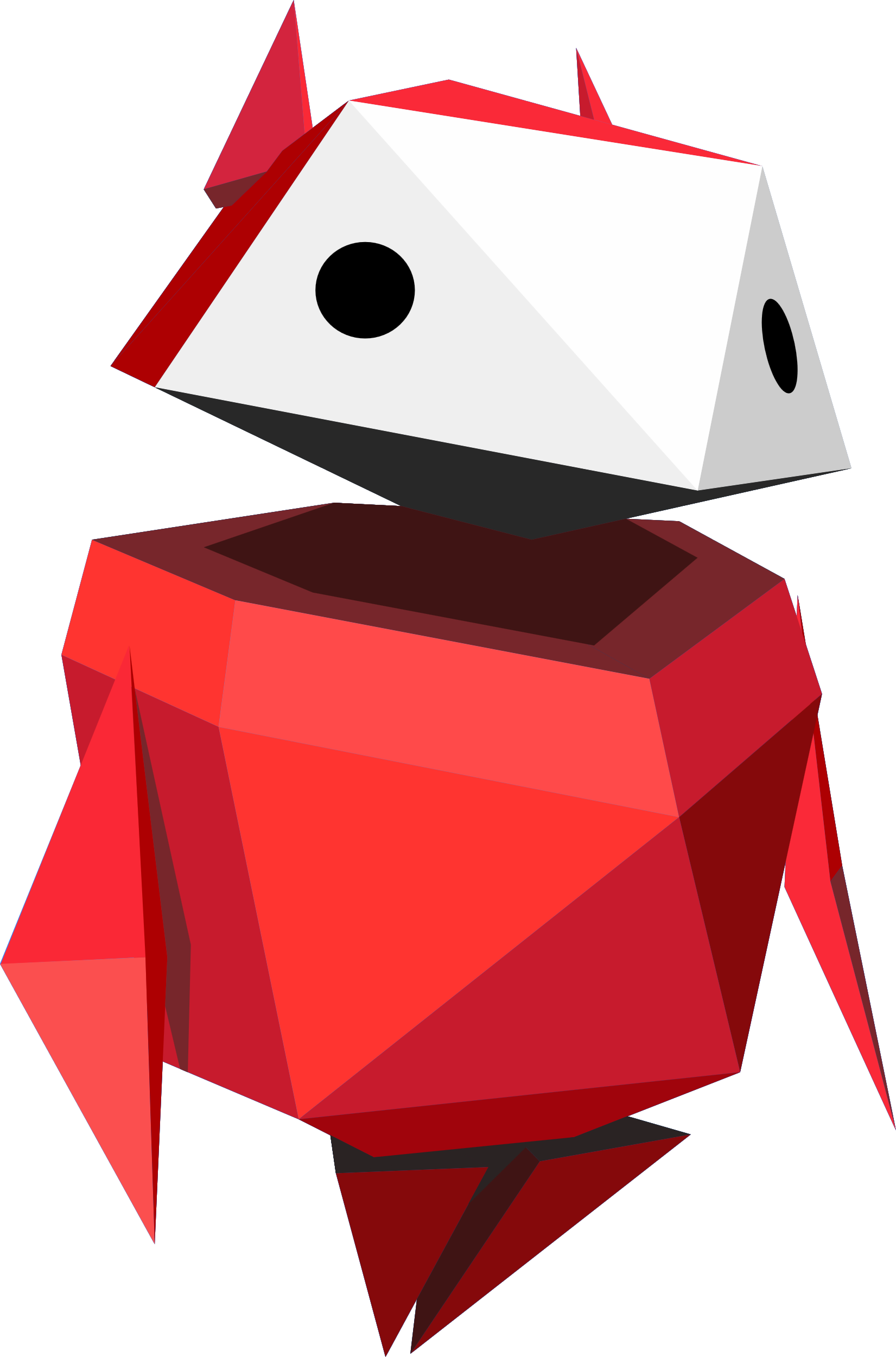 Δραστηριότητα!
Προσοχή στον τόνο της φωνής σου
[Speaker Notes: Δραστηριότητα]
Διάβασε το μήνυμα φωναχτά σε διαφορετικούς τόνους
Στις επόμενες διαφάνειες θα δεις διάφορα μηνύματα. 
Ζητήστε από τους μαθητές να τα διαβάσουν φωναχτά σε διαφορετικούς τόνους. Ζητήστε τους να ζωγραφίσουν πως τους έκανε να νιώσουν ο κάθε τόνος.
[Speaker Notes: Στις παρακάτω διαφάνειες, θα δείτε ένα μήνυμα σε κάθε διαφάνεια. Διαθέτουμε δύο διαφορετικούς τόνους για τους μαθητές που διαβάζουν το μήνυμα. Οι μαθητές μπορούν στην συνέχεια να ζωγραφίσουν πως ο κάθε διαφορετικός τόνος αλλάζει το πως νιώθουν όταν διαβάζουν το  κάθε μήνυμα.]
“Είναι κουλ”
Ζωγράφισε πως ο τόνος με τον οποίο είπες το μήνυμα σε έκανε να νιώσεις
1
2
Φιλικός
Σαρκαστικός
[Speaker Notes: Διάβασε το μήνυμα φωναχτά
Πρώτα σε φιλικό τόνο και στη συνέχεια σε σαρκαστικό τόνο. 
Ζητήστε από τους μαθητές να ζωγραφίσουν πως ο κάθε διαφορετικός τόνος τους κάνει να νιώθουν όταν ακούνε το μήνυμα.]
“Τέλος πάντων”
Ζωγράφισε πως ο τόνος με τον οποίο είπες το μήνυμα σε έκανε να νιώσεις
1
2
Φιλικός
Θυμωμένος
[Speaker Notes: Διάβασε το μήνυμα φωναχτά
Πρώτα σε φιλικό τόνο και στη συνέχεια θυμωμένα. 
Ζητήστε από τους μαθητές να ζωγραφίσουν πως ο κάθε διαφορετικός τόνος τους κάνει να νιώθουν όταν ακούνε το μήνυμα.]
“Είμαι πολύ θυμωμένος/-η μαζί σου”
Ζωγράφισε πως ο τόνος με τον οποίο είπες το μήνυμα σε έκανε να νιώσεις
1
2
Θυμωμένος
Αστείος
[Speaker Notes: Διάβασε το μήνυμα φωναχτά
Πρώτα σε θυμωμένο τόνο και στη συνέχεια σε αστείο τόνο. 
Ζητήστε από τους μαθητές να ζωγραφίσουν πως ο κάθε διαφορετικός τόνος τους κάνει να νιώθουν όταν ακούνε το μήνυμα.]
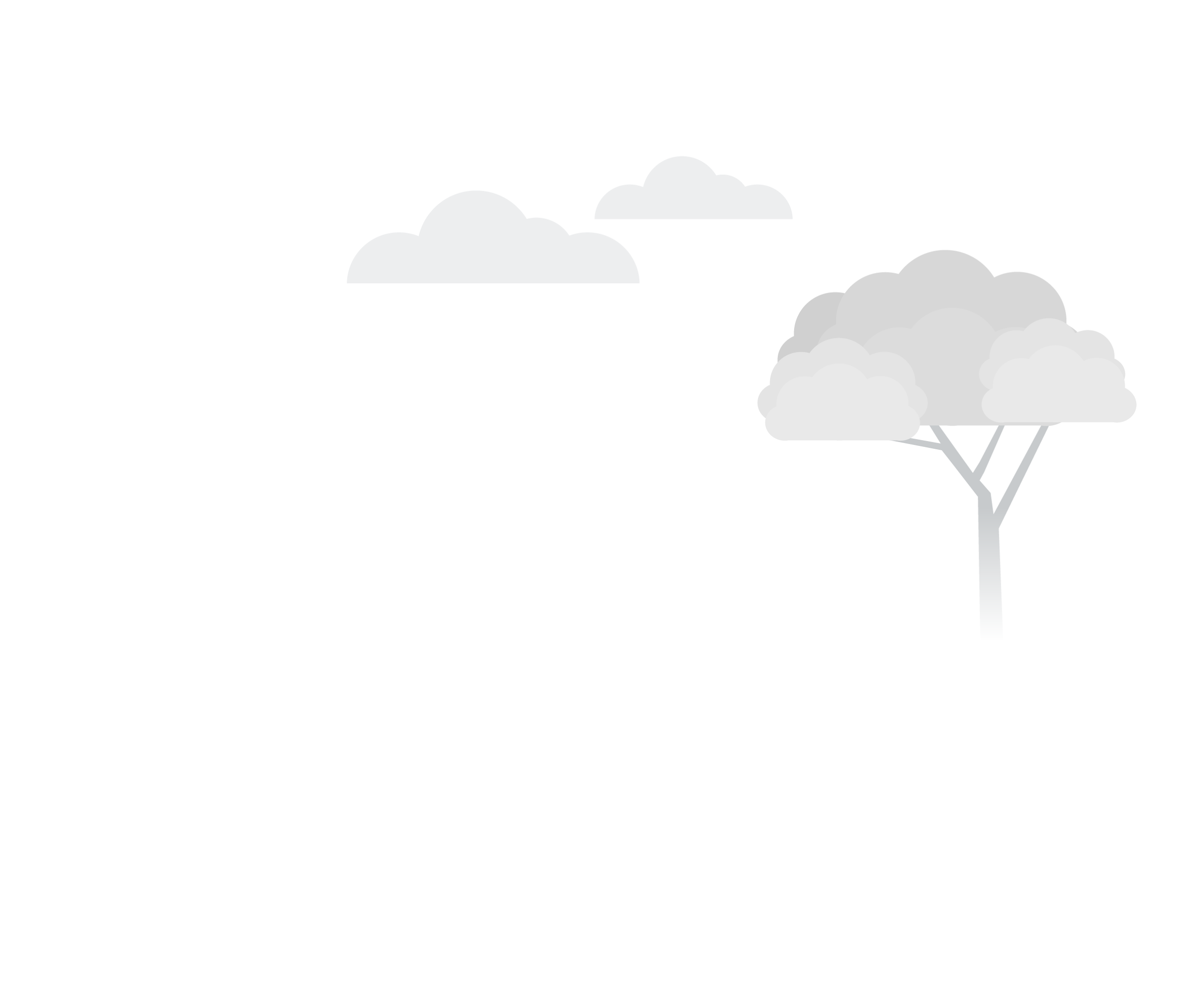 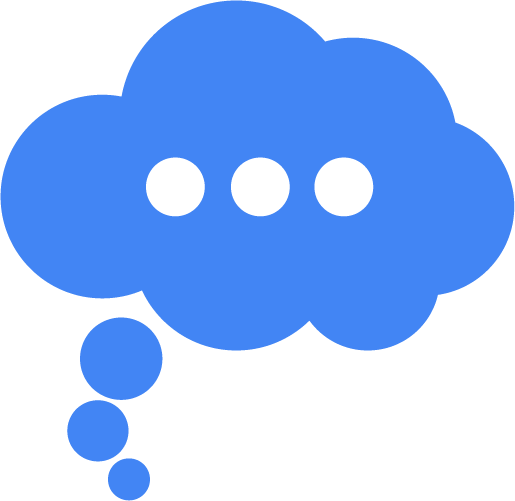 Τι παρατηρείς;
Τι παρατηρείς για τους διαφορετικούς τόνους της φωνής σου; 
Πώς μπορείς να είσαι πιο ξεκάθαρος/-η όταν επικοινωνείς ώστε το άτομο που το ακούει να καταλαβαίνει τι πραγματικά λες;
[Speaker Notes: Διαβάστε το μήνυμα φωναχτά Ζητήστε από τους μαθητές να σκεφτούν τη δραστηριότητα και πως ο τόνος της φωνής αλλάζει το νόημα των μηνυμάτων. Μπορούν επίσης να σκεφτούν τι μπορούν να κάνουν για να επικοινωνούν ξεκάθαρα και να αποφεύγουν την ασάφεια στα μηνύματά τους.]
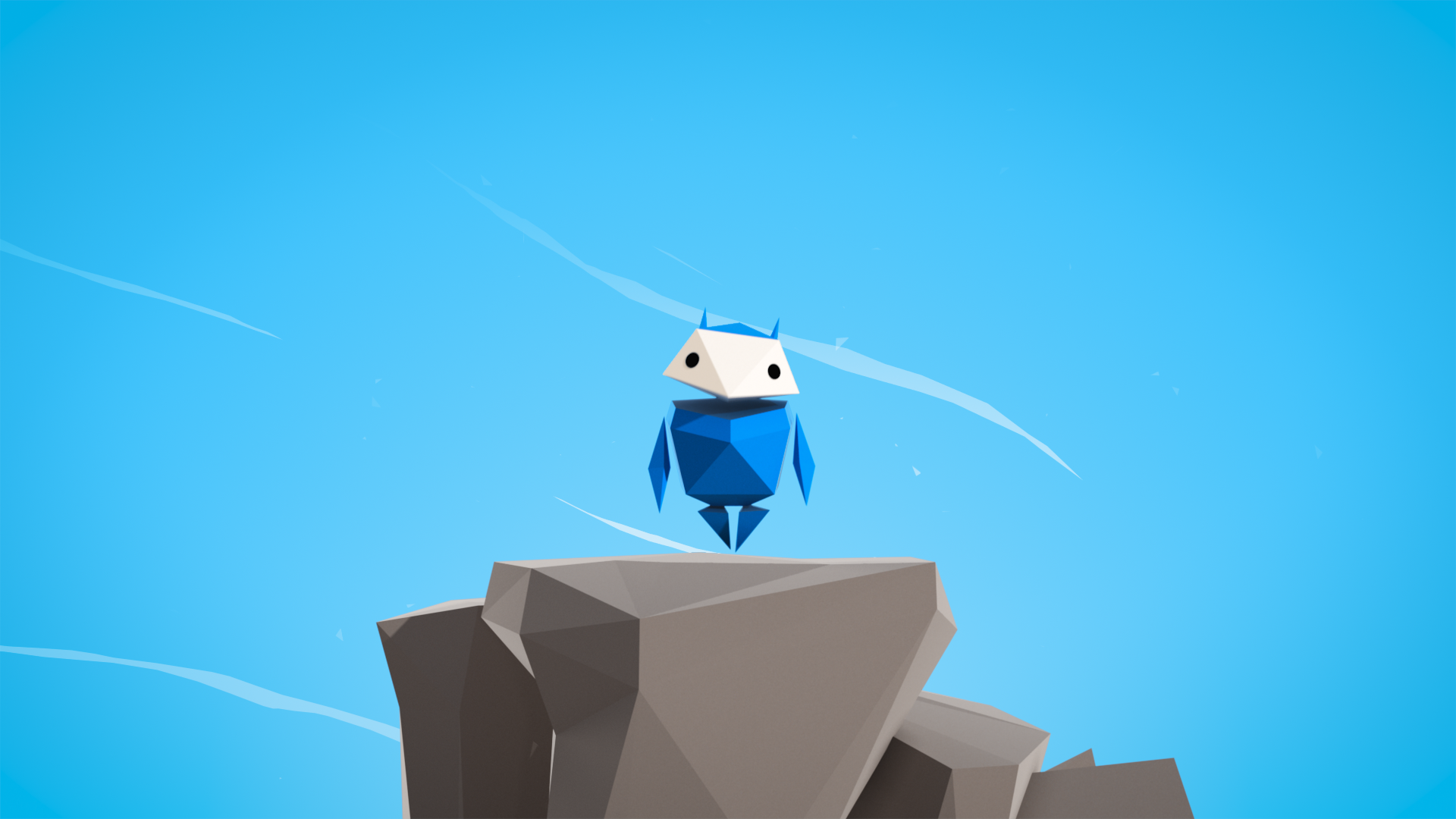 Για το σπίτι
[Speaker Notes: Για το σπίτι]
Ποιο είναι το πιο σημαντικό πράγμα που έμαθες σήμερα;
[Speaker Notes: Σε αυτή την τελική διαφάνεια οι μαθητές μπορούν να σκεφτούν το κυριότερο δίδαγμα αυτού του μαθήματος.]
Τέλος.
ΕΝΟΤΗΤΑ 4
ΜΑΘΗΜΑ 4
Η κουλ συμπεριφορά είναι καλή συμπεριφορά
Σχετικά με τον τόνο 
της φωνής σου